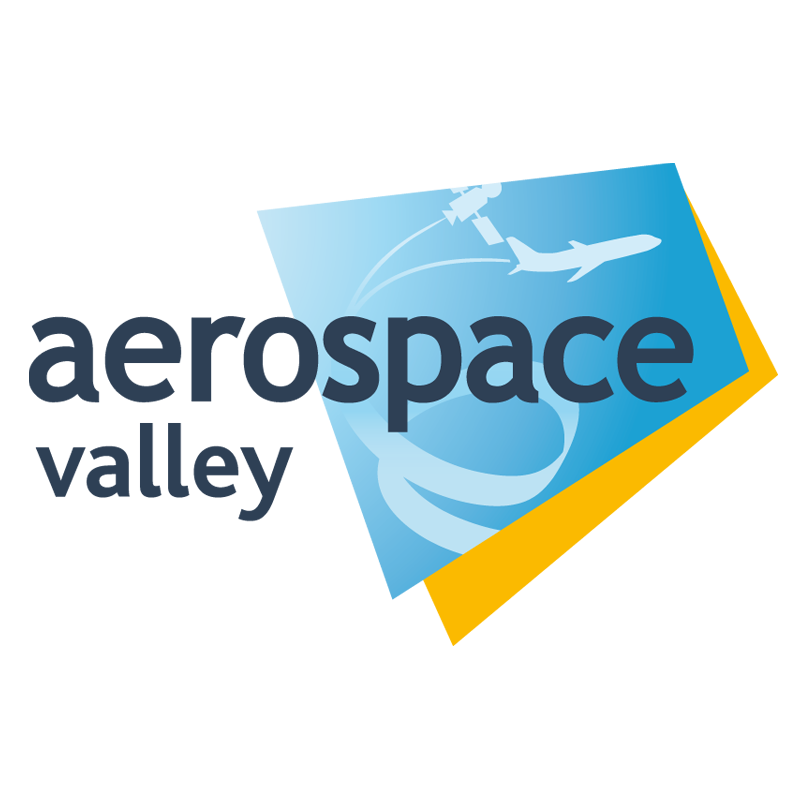 Nom entreprise
Logo entreprise
Activités, savoir-faire, compétences
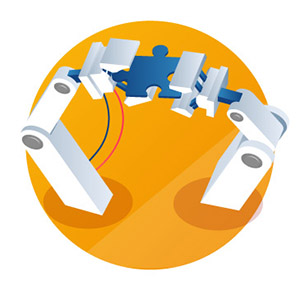 Besoins industriels / Verrous techniques
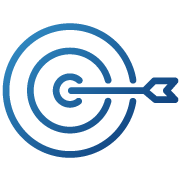 1
Contact: